Draft Guidance on Trenchless Technology

Environmental Considerations for the Construction and Operation of Trenchless Technology

Presentation
to the
Oil and Gas Technical Advisory Board

December 2019
Harrisburg, PA
Trenchless Technology Technical Guidance Document
Charge of the Stakeholder workgroup: “Construction and Operation during Horizontal Directional Drilling (HDD)”
Stipulation states: Enhanced Best Practices ("EBP") in the design and execution of HDDs and HDD Inadvertent Return Assessment, Preparedness, Prevention and Contingency Plans
HDD workgroup and the Trenchless Technology Technical Guidance Document
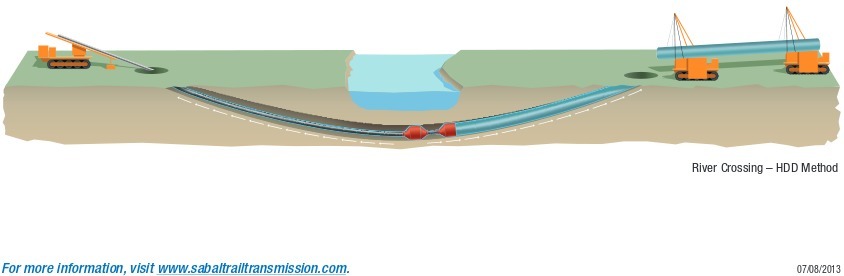 Trenchless Technology Technical Guidance Document
Site-specific geological, topographical, and hydrological analysis to be considered

Type of analysis and documentation of adjacent features in the vicinity of the project footprint

Potential impact of the planned activity on or from adjacent features.
Trenchless Technology Technical Guidance Document
Enhanced Best Practices for:
preventing and responding to Inadvertent Returns (IRs) and
preventing and responding to hydrological impacts from IRs;
groundwater quality and quantity protection;
procedures to identify water supplies in the vicinity of a proposed HDD beyond the use of the Pennsylvania Groundwater Information System

Recommendations for permittee to conduct water supply testing (quality and quantity) for landowners within the vicinity of an HDD.
Contributors to the Guidance Document
State Agency Representatives
DEP’s Regional Permit Coordination Office
DEP’s Bureau of Oil and Gas
DEP’s Bureau of Waterways Engineering
Pennsylvania Public Utility Commission (PUC)
Appellant Representatives
Clean Air Council
Mountain Watershed Association
Delaware Riverkeeper Network
Federal Agency Representatives
Federal Energy Regulatory Commission (FERC)
Pipeline and Hazardous Materials Safety Administration (PHMSA)
Industry Representatives
Oil and Gas Experts
Drilling Experts
Trenchless Technology Technical Guidance Document
Advisory Committees and Boards we are presenting to include:
Water Resources Advisory Committee (WRAC) – October 30, 2019
Agricultural Advisory Board (AAB) – November 7, 2019
Oil and Gas Technical Advisory Board – December 18; AA declined
Small Water Technical Advisory Committee – TBD
Citizens Advisory Council (CAC) – TBD
Bureau of Safe Drinking Water – Provided Comments on Draft
Environmental Justice Advisory Board (EJAB) - TBD
Sewage Advisory Committee - declined
Trenchless Technology Technical Guidance Document
Section 1. Preamble	
Foreword/Executive Summary – 
policies, procedures, and best practices to aid in the prevention of adverse environmental impacts from construction utilizing trenchless technology.
It is a road map for project proponents
It outlines the steps and options to be considered when a project proponent, for any project (e.g., fiber optic, pipeline, etc.) proposes the use of a trenchless technology construction method
It includes a suitability and feasibility analysis, as well as Environmental Considerations, a design and permitting section, and a construction and compliance section.
Trenchless Technology Technical Guidance Document
Section 1. Preamble, cont. -	
					
B. Disclaimer
C. Authority
D. Purpose 
E. Scope 
F. Definitions
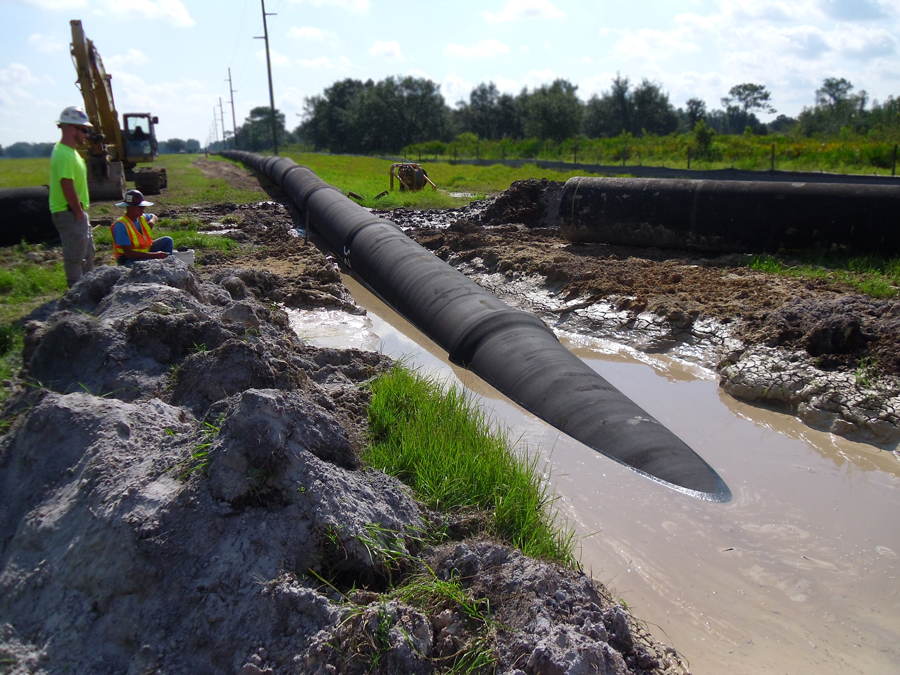 Trenchless Technology Technical Guidance Document
Section 2. Suitability, Feasibility, and Environmental Considerations

Proposed Alternative 
Site Suitability Analysis – looks at the physical, technical, and geological constraints of the project.

Existing Surface Conditions – (e.g., Topography, Water resources, cultural, etc).
Subsurface Conditions – (e.g., geological conditions, soil interfaces and geological contacts, groundwater, existing utilities, such as cross bores, wells).
Field Exploration – “ground truthing”. Geotech and Geophysical investigations and hydrogeologic investigations.
Trenchless Technology Technical Guidance Document
Section 2. Suitability, Feasibility, and Environmental Considerations, cont.

C. Feasibility Analysis 

D. Environmental Considerations	

E. Conclusion
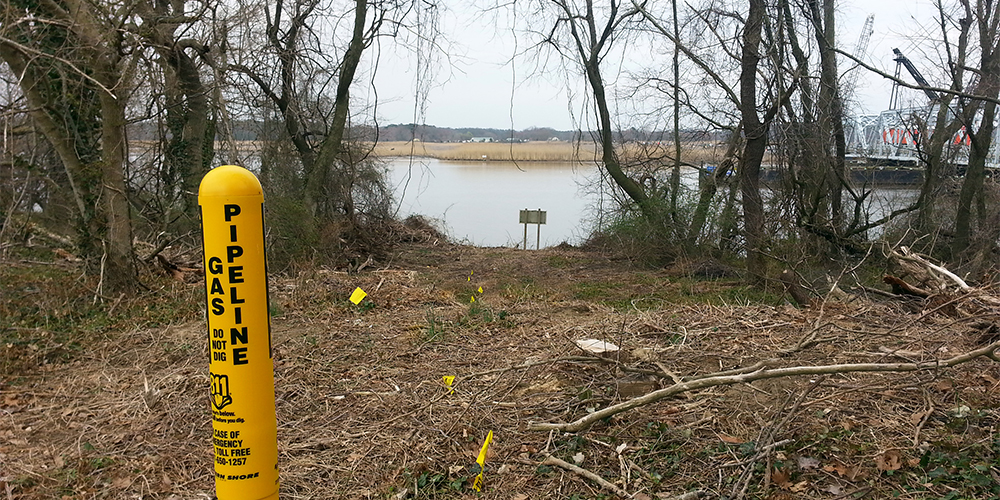 Trenchless Technology Technical Guidance Document
Section 3. Design and Permitting	
Preferred Alternative	
Design	
Site Constraints and Topographic Considerations	
Inadvertent Returns (IRs)	
Hole Flush	
Hole Stability	
Failure Mode Contingency Planning
Water Supplies	
Waters of the Commonwealth	
Confirmation	
Permitting
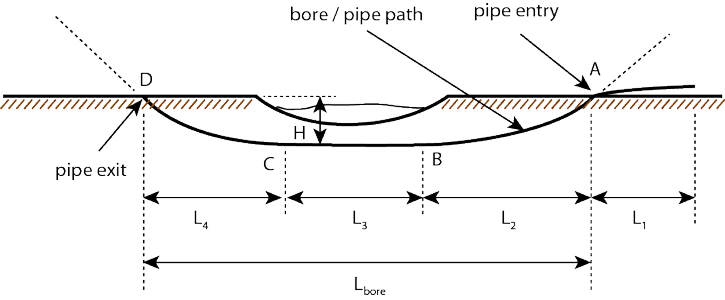 Trenchless Technology Technical Guidance Document
Section 4. Construction and Compliance	
Preparedness, Prevention, and Contingency (PPC) Plan	
Personnel, Responsibilities, and Trainings	
Preconstruction Activities	
Drilling Fluid Management
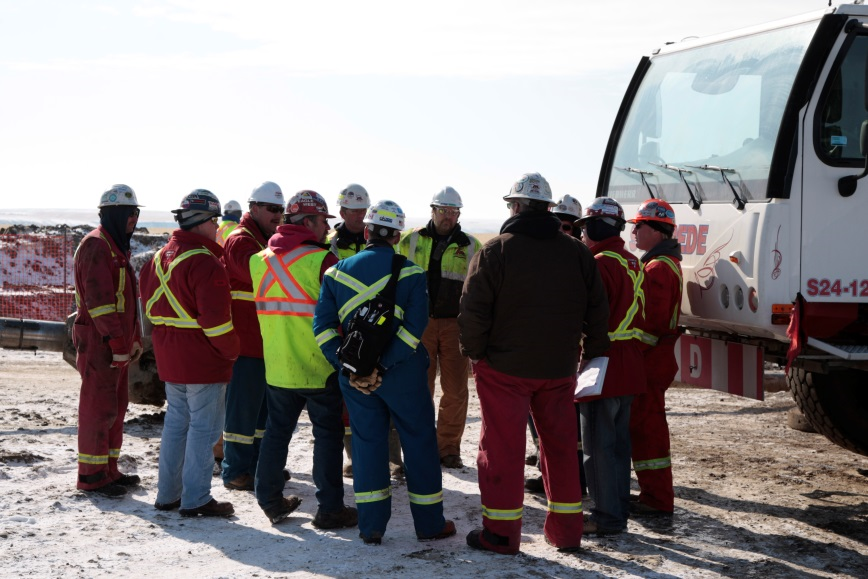 Trenchless Technology Technical Guidance Document
Section 4. Construction and Compliance, cont.	
Inadvertent Return Minimization and Methodologies 
Instrumentation	
Fluid Circulation	
Loss of Circulation	
Inspection, Compliance, Monitoring, and Emergency Response	
Inspection Protocols	
Monitoring Protocols	
Compliance	
Emergency Response Planning
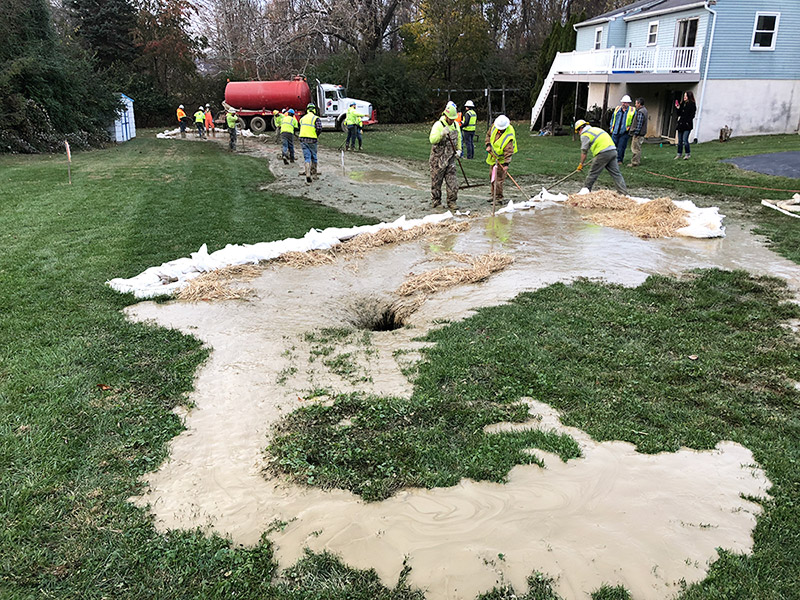 Trenchless Technology Technical Guidance Document
Appendices
Trenchless Technology Risk Evaluation
Data Resource List
Bore & HDD Flowchart
Instructions for Determining Public Water Supply Source Locations using eMapPA
Example Template for a PPC Plan – Simple and Complex Projects
Example Notification Letter and Well Construction Questionnaire
Example letter conveying water quality results and notification of EPA maximum contaminant Level (MCL) exceedances
Technical Guidance Document – Plan Submittal Checklist(s)
Draft Guidance on Alternatives Analysis
Methods and Factors to Consider to complete Alternatives Analysis
Stipulation of Settlement: “The Department will seek stakeholder input for policy, procedure, and/or guidance development related to … The recommended methodology and factors to consider to complete an Alternatives Analysis under 25  Pa. Code § 105.13(e)(1)(viii).”
Alternative Analysis:  A detailed analysis of alternatives to the proposed action, including alternative locations, routings or designs to avoid or minimize adverse environmental impacts.
Alternatives Analysis Technical Guidance Document has been developed via the same process as and in tandem with the Trenchless Technology Technical Guidance Document

Input from broad stakeholder interests and expertise including state and federal agencies, industries, and appellants

Stakeholder Draft comment period closed on November 29th, 2019

Anticipate to send to Advisory Committees and Boards for comment in early 2020
Trenchless Technology Technical Guidance Document
Questions